2022 Half year results
28 JULY 2022
CLEAR & CONSISTENT STRATEGY CONTINUES TO DELIVER
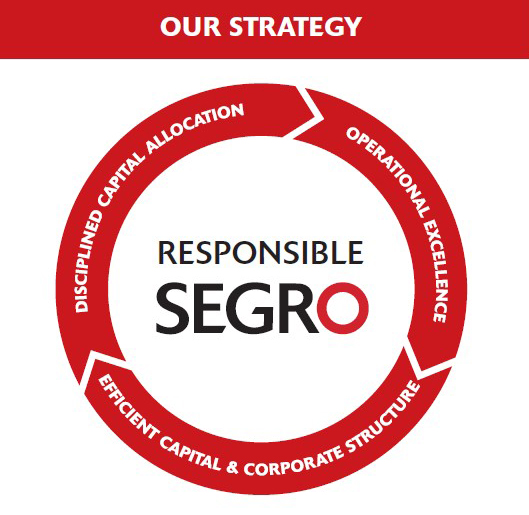 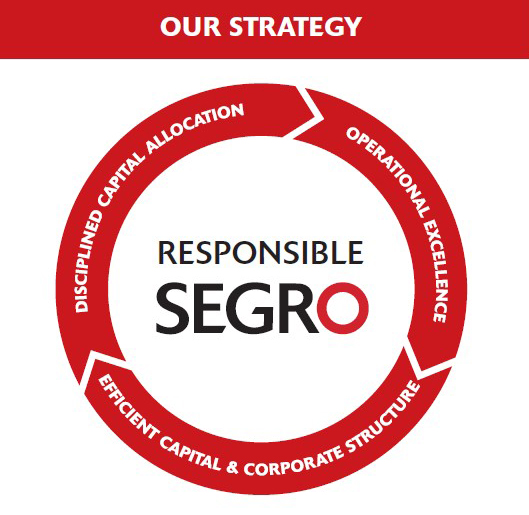 2
1 Proforma for US Private Placement signed in early July
Occupier outlook remains very positive
Low vacancy rate across all European markets2
European 1H22 take-up 8% higher than 1H211
Estimated H2 take-up
1 Source: Savills, Q2 2022 numbers are preliminary
2 Source: CBRE
3
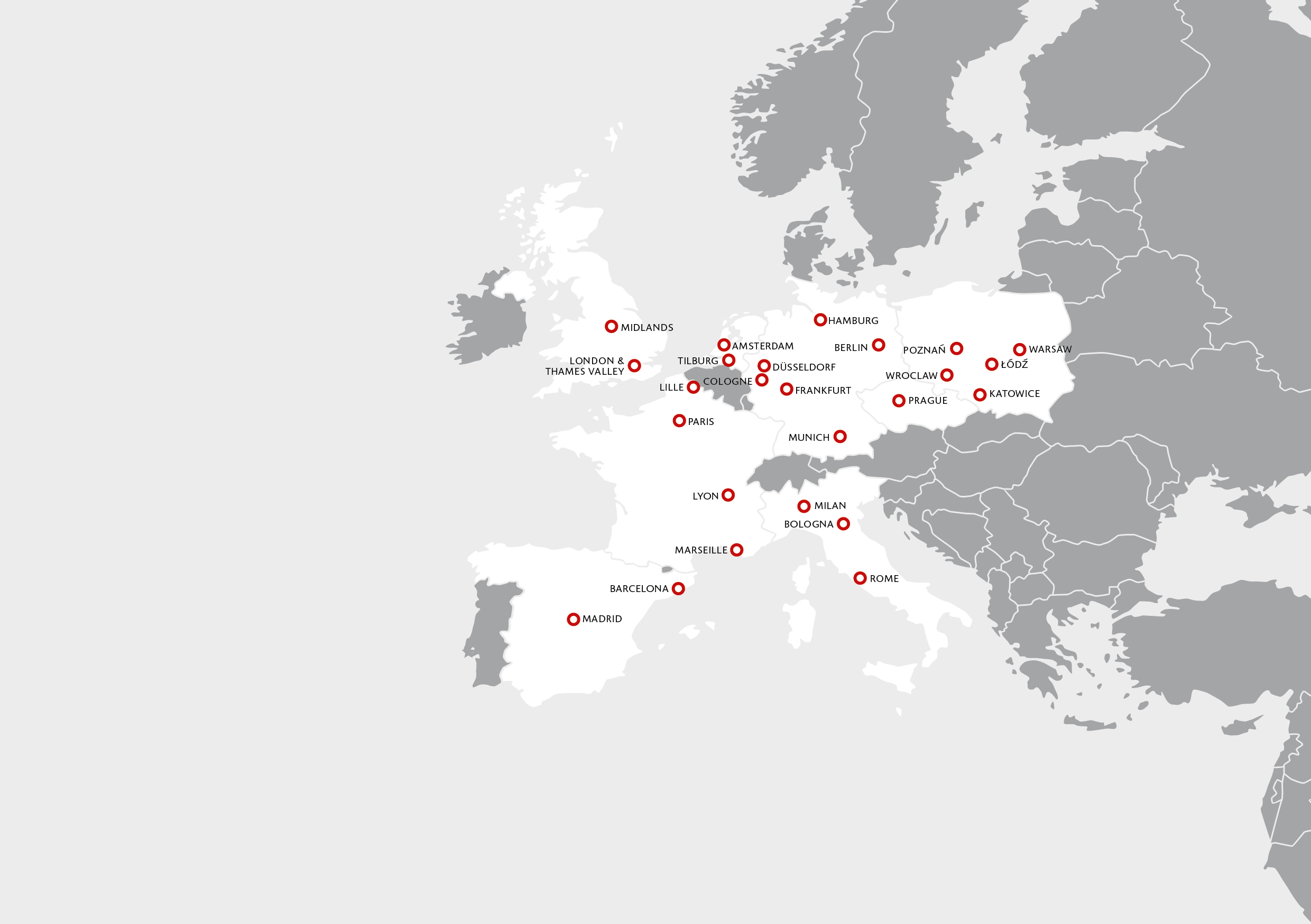 Prime modern Portfolio heavily weighted to urban markets
Portfolio split by geography and asset type(at 30 June 2022)
AUM
£23.8bn
National Logistics
£2.0bn
Other 
(2%)
Urban (67%)
Big box (31%)
4
A very diversified and growing customer base
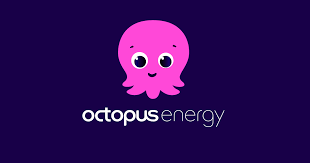 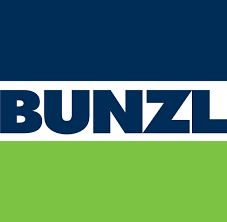 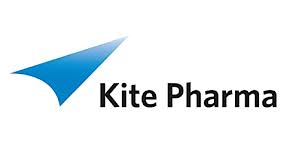 Customer sectors 
(headline rent, SEGRO share)
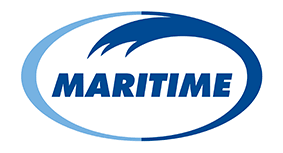 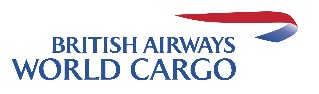 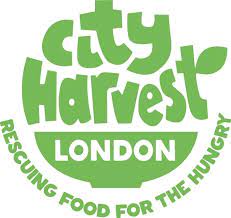 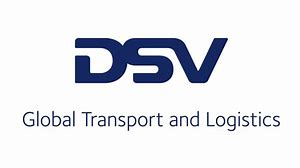 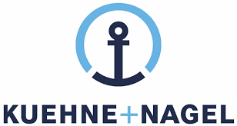 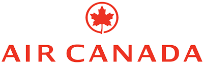 1,462 customers
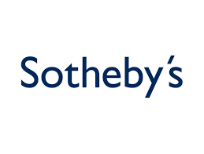 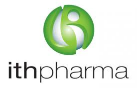 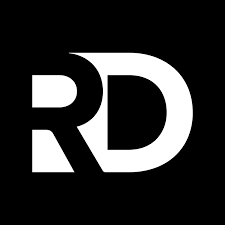 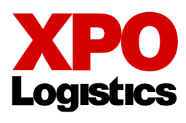 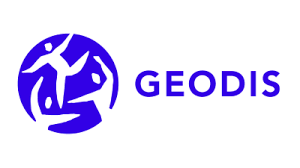 Top 20 customers = 32% of total group headline rent
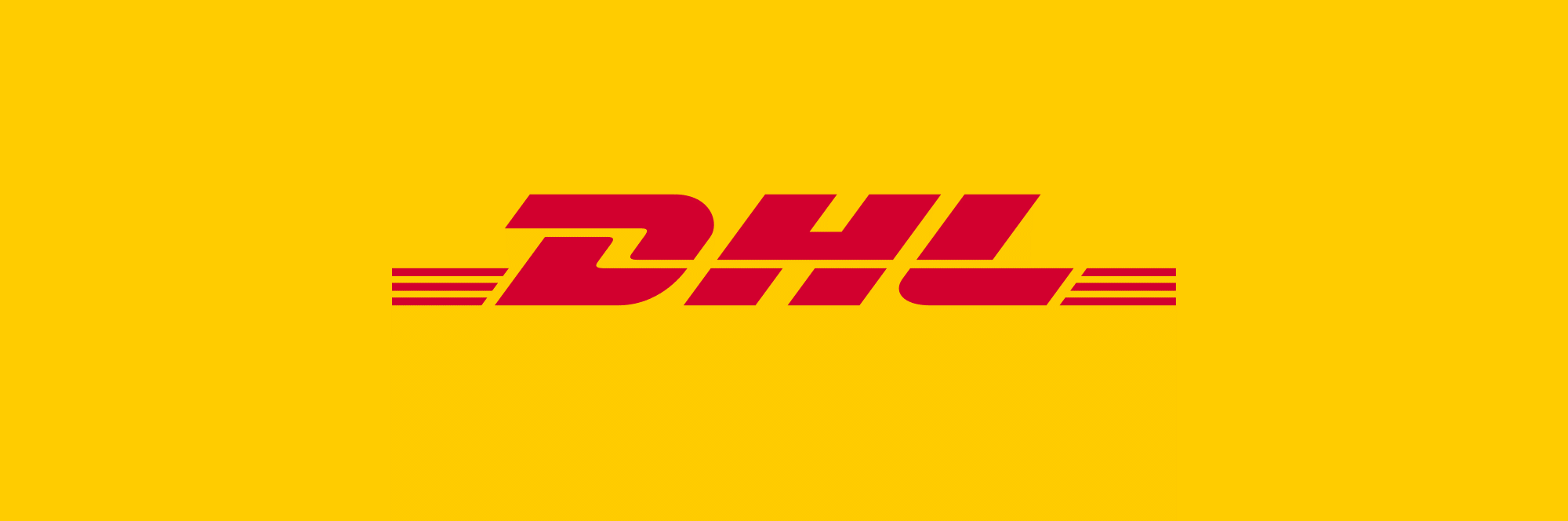 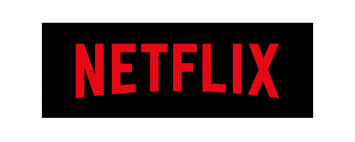 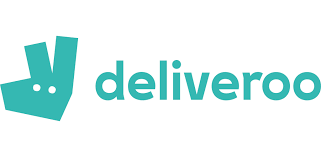 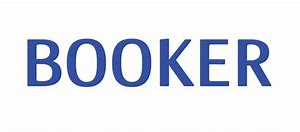 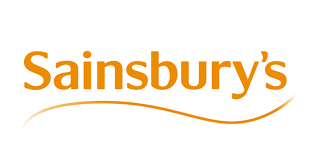 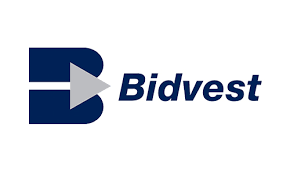 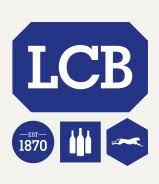 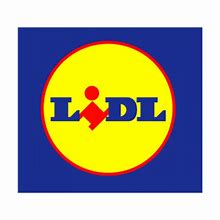 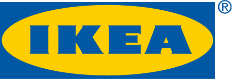 No single customer > 7% of total group headline rent
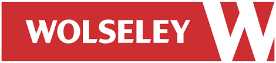 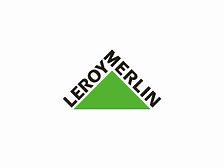 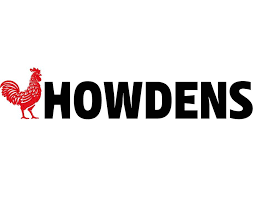 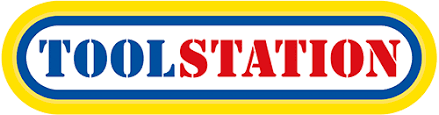 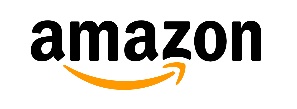 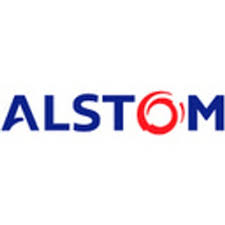 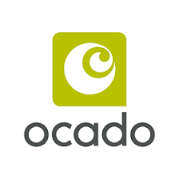 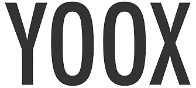 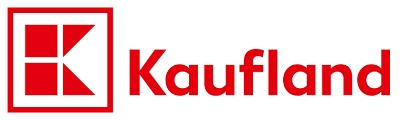 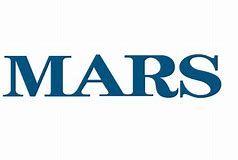 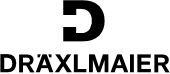 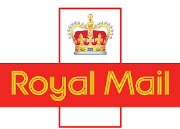 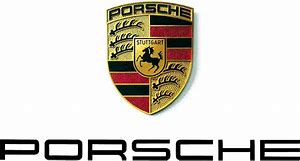 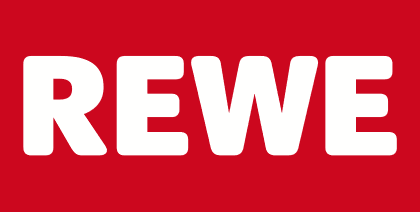 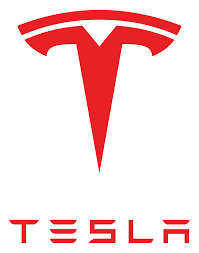 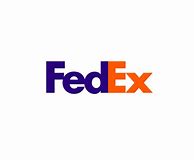 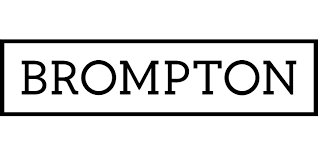 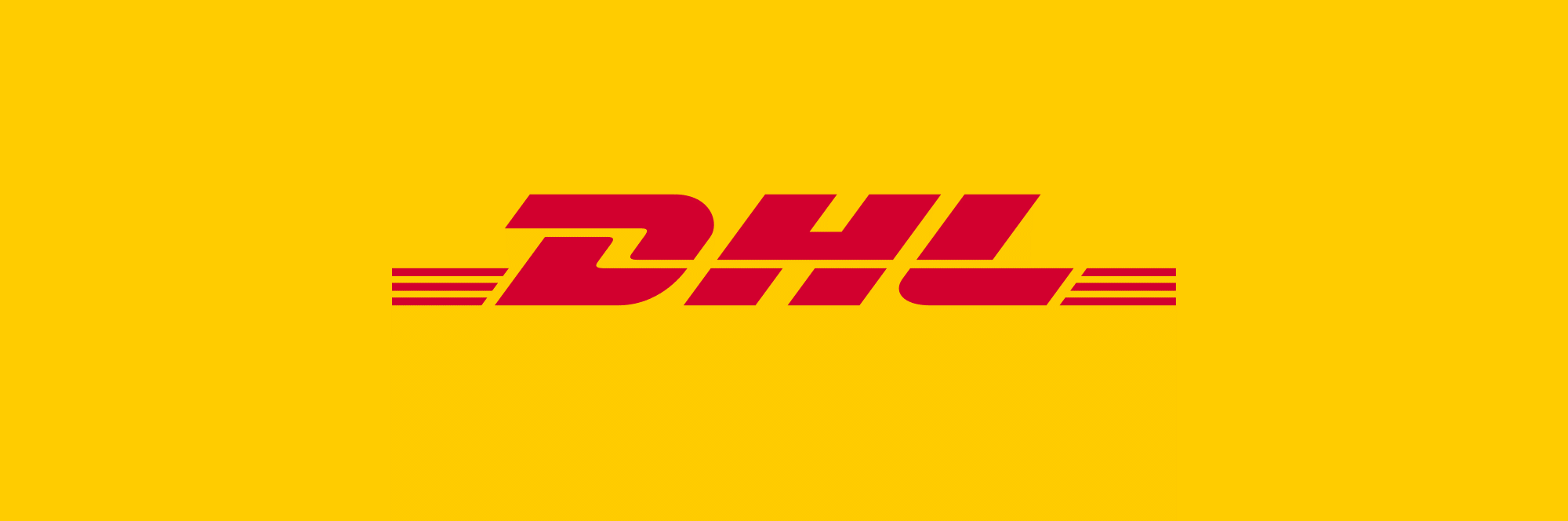 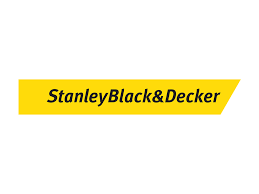 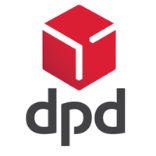 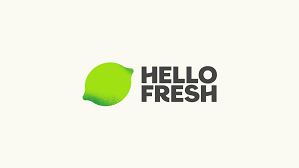 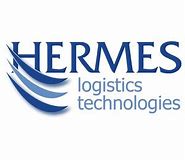 5
responsible segro increasingly integrated throughout the business
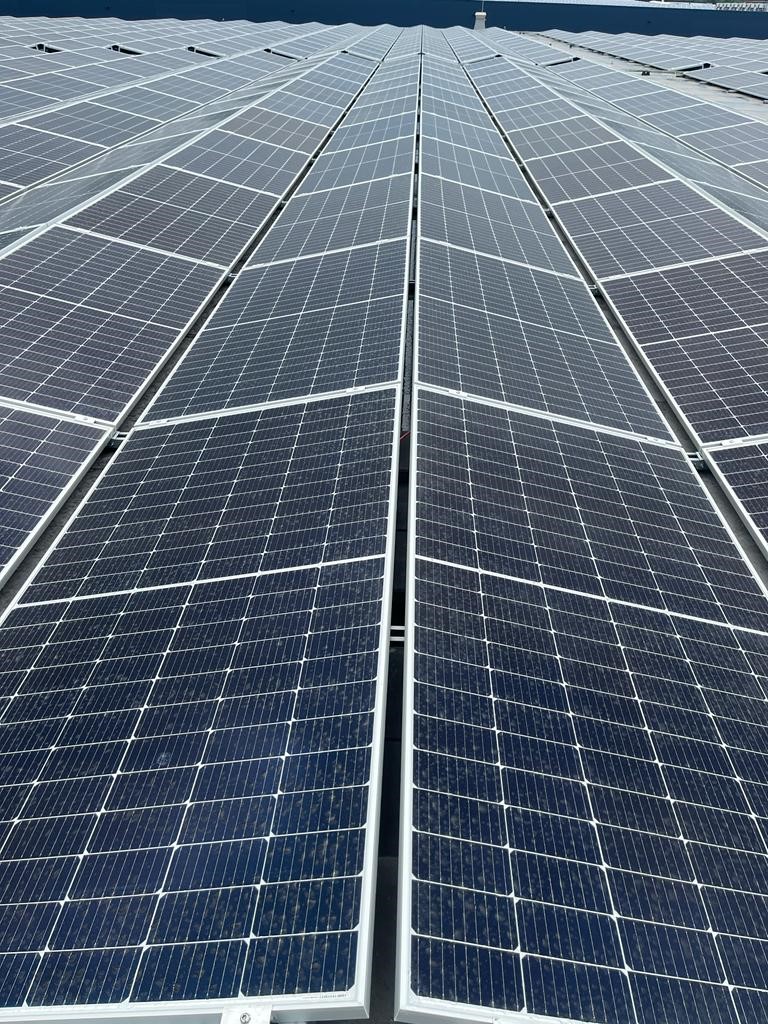 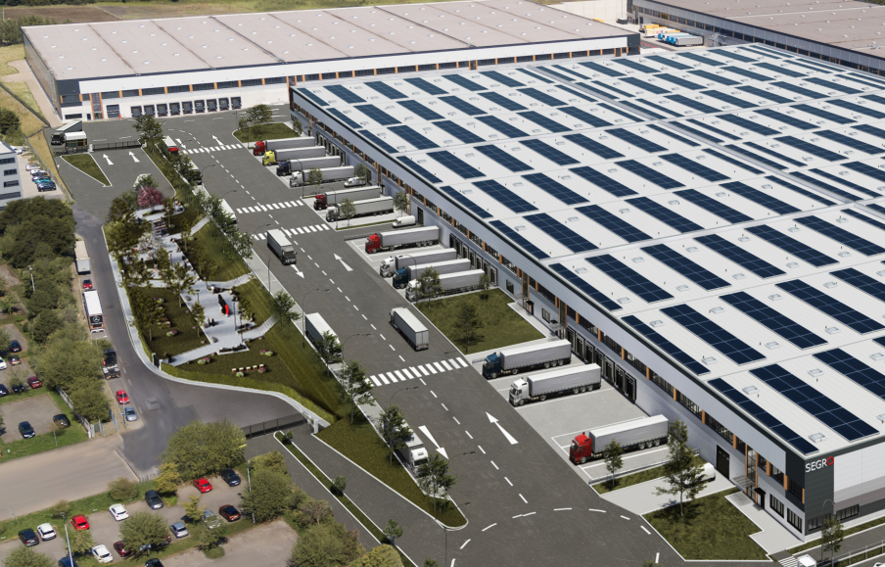 CHAMPIONING LOW-CARBON GROWTH
Retrofitting solar panels
Use of low-carbon concrete
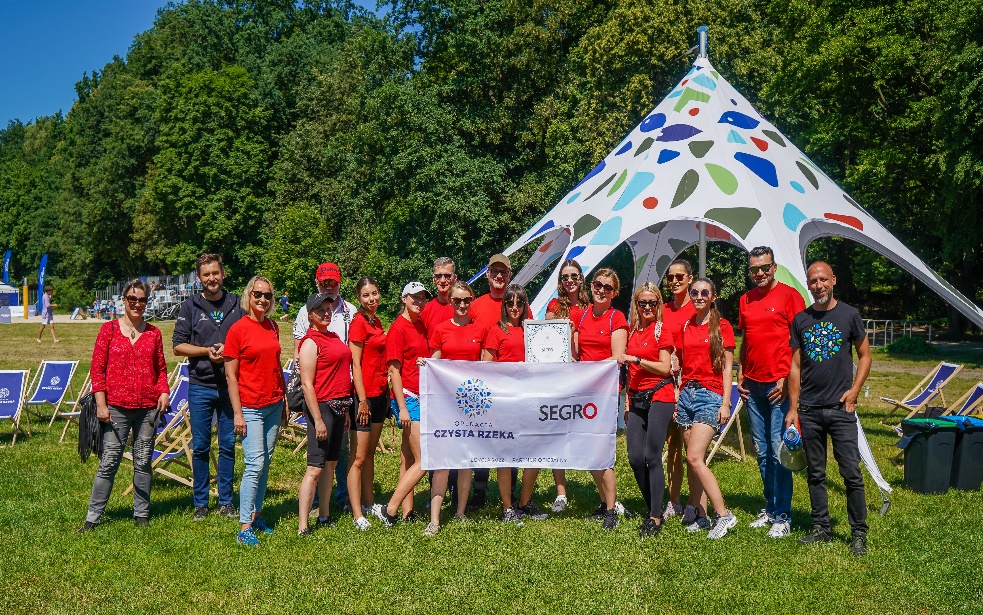 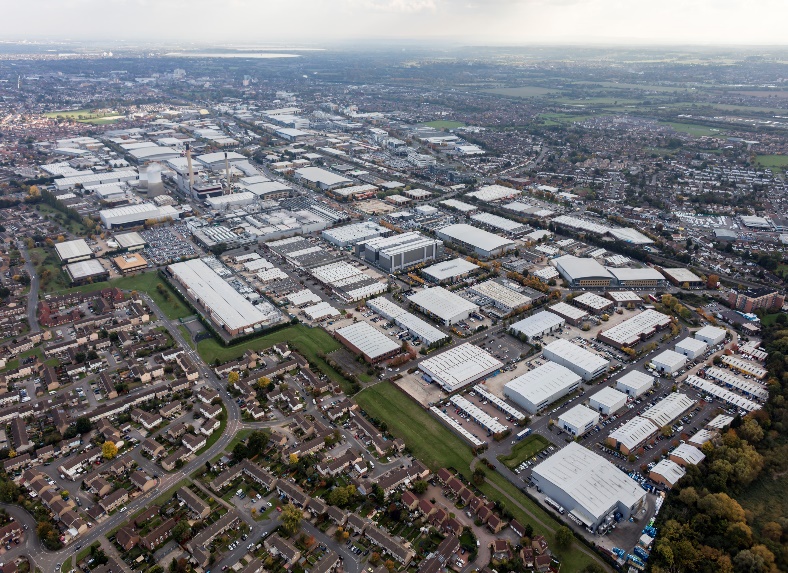 INVESTING IN OUR LOCAL COMMUNITIES AND ENVIRONMENTS
NURTURING TALENT
SEGRO Day of Giving
Slough Community Investment Plan
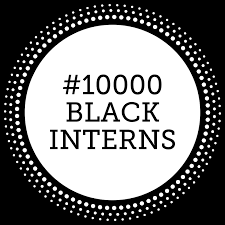 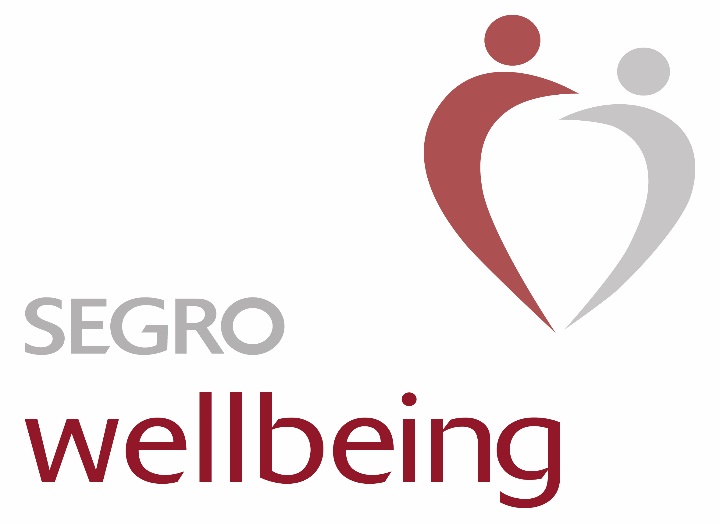 Early careers/ diversity
6
WE CREATE THE SPACE THAT ENABLES EXTRAORDINARY THINGS TO HAPPEN
Inflation-beating earnings growth
Delivering strong operational metrics
Disciplined approach to capital allocation
Confident outlook
WE CREATE THE SPACE THAT ENABLES EXTRAORDINARY THINGS TO HAPPEN
Inflation-beating earnings growth
Delivering strong operational metrics
Disciplined approach to capital allocation
Confident outlook
Strong financial results
£216m
16.9p
8.1p
Adjusted profit before tax
+28.6%
Adjusted earnings per share
+22.5%
Excl SELP fee: 15.6p, +13.0%
Interim dividend per share
+9.5%
£20.5bn
23%
1,249p
Portfolio valuation (at share) +7.2%
Adjusted NAV per share
+9.8%
Loan to value
9
19% growth in net rental income
Proportionally consolidated net rental income (excluding joint venture fees), H1 2021-22, £ million
£17m
£255m
£21m
£(7)m
£(4)m
JVs£52m
£14m
£214m1
JVs£47m
Reversion
Indexation
Group£167m
Group£203m
2
3
1 H1 2021 comparables have been restated to reflect a change in the composition of net rental income to give a better measure of the underlying rental income in the property portfolio Management and development fee income, service charge income and expense and solar energy income and expense are now presented outside of the gross and net rental income
2 Other primarily includes properties taken back for development (-£2m) and impact of exchange rate (-£3m)
3 Proforma H1 22 net rental income can be found on slide 39
10
29% increase in Adjusted PBT
SELP performance fee:
Recognised net £21 million in the period before tax related to the 10-year performance fee - 1.3p impact on EPS
Excluding that EPS would have been 15.6p (+13%)
See slide 39 for further information
Total cost ratio
Slightly higher at 20.5% (H1 2021: 19.8%)
18.7% excl share based payments (H1 2021: 17.4%)
1 H1 2021 comparables have been restated to reflect a change in the composition of net rental income to give a better measure of the underlying rental income in the property portfolio Management and development fee income, service charge income and expense and solar energy income and expense are now presented outside of the gross and net rental income. See Note 4 and 5 of the Financial Statements for further information
2 Net property rental income less administrative expenses, net interest expenses and taxation
11
£1.4BN VALUATION SURPLUS drives increase in nav
Portfolio value at 30 June 2022: £20.5bn
Portfolio +7.2%
UK+8.2%
Continental Europe+5.2%
650p
12
Driven by rental growth and asset management
Property yield2: 3.8%
31 December 2021: 3.8%
H1 2021: 2.8%
1 Yield on standing assets at 30 June 2022; ERV growth based on assets held throughout H1 2022
2 Net true equivalent yield
13
£2.1BN1 of neW financing from diverse sources
1 Sterling equivalent, including JVs at share
14
[Speaker Notes: (1150+225+1000+50)/1.16 = 2,095m]
No significant refinancing until 2026
Debt maturity by type and year, £ million
(as at 30 June 2022)
Debt maturity 8.7 years1(from 8.6 years at end-2021)
Interest rate exposure178% fixed, 94% fixed or capped
1 Proforma for US Private Placement signed in early July
15
Low average cost of debt and leverage
Credit rating                                                     A (Fitch senior unsecured)
Net debt £4.8bn(FY 2021: £4.2bn)
£2.1bn liquidity1cash and available bank facilities
LTV ratio and average cost of debt(incl share of joint ventures), 2014-22
1
Estimated development capex:2022: >£700 million
Disposals: 1-2% of GAV per annum
1 Proforma for US Private Placement signed in early July
16
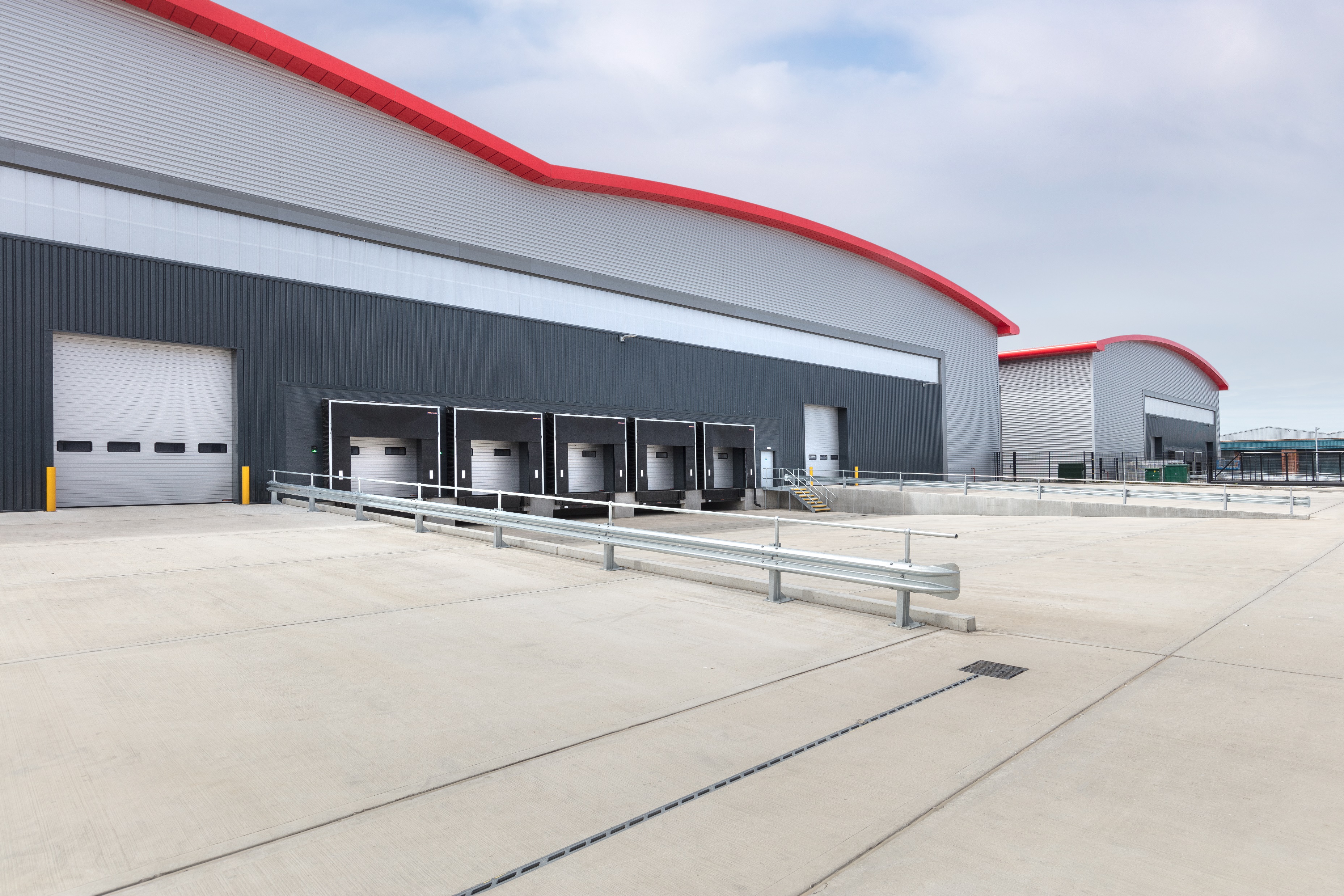 INFLATION-BEATING earnings growth
13% earnings growth (ex SELP fee) driven by lettings, capture of reversion and development
Significant rental growth
7.1% like-for-like (vs H1 21)
5.9% ERV growth (vs Dec 21)
Low leverage and attractive debt profile
2022 interim dividend increased by 9.5%
17
SEGRO Park Enfield, London
WE CREATE THE SPACE THAT ENABLES EXTRAORDINARY THINGS TO HAPPEN
Inflation-beating earnings growth
Disciplined approach to capital allocation
Confident outlook
Delivering strong operational metrics
European vacancy at historic lows
19
Source: CBRE
Supply-demand dynamics point to further rental growth
Take-up continues to outpace supply in the UK
Breakdown of UK take-up by sector
20
Source: Savills
strong, deep and diverse occupier demand
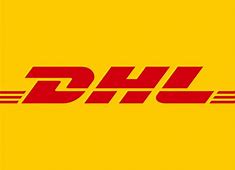 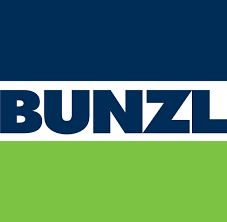 Contracted rent1
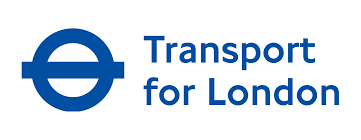 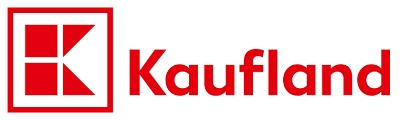 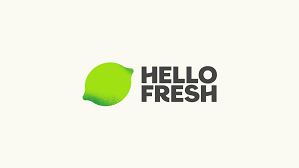 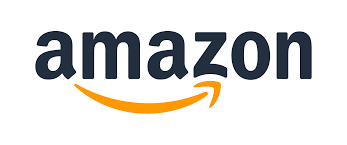 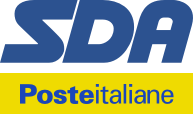 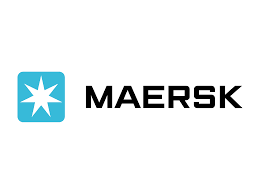 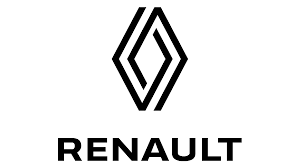 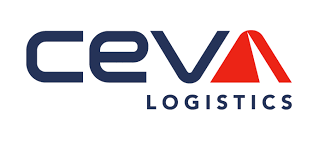 1 Net new rent on existing space reflects headline rent agreed on new leases less passing rent lost from space taken back during the year; new rent contracted is total headline rent secured or (in the case of developments) agreed in the year
21
Portfolio Delivering strong operating metrics
High levels of customer retention and 
occupancy
Consistently capturing reversion from renewals and reviews2
Occupancy = 97%
+24%
Retention = 79%
+12%
+10%
Retention
+5%
Occupancy
+3%
1 Occupancy rate based on ERV at 30 June 2022; customer retention rate based on headline rent retained in the same or alternative SEGRO premises
2 Uplift in 2019 and 2020 included re-gears on the peppercorn leases in the Heathrow portfolio so capture of reversion was higher – all of the re-gears have now been completed
22
SIGNIFICANT Reversionary potential already being captured
Lease event uplift opportunity1
14
113
16
Reversion captured so far in 2022£13 million
18
89
22
23
20
13
1 Reversion on let space only, excludes vacancy
2 Includes UK rent reviews, and UK and CE rent subject to break/ expiry – see p.14 of the Half Year 2022 Property Analysis Report for further detail  .
23
£15 million of new rent from development
Space completed329,900 sq m
Number of projects15
Potential rent£15 million (87% leased)
Yield on Cost7.3%
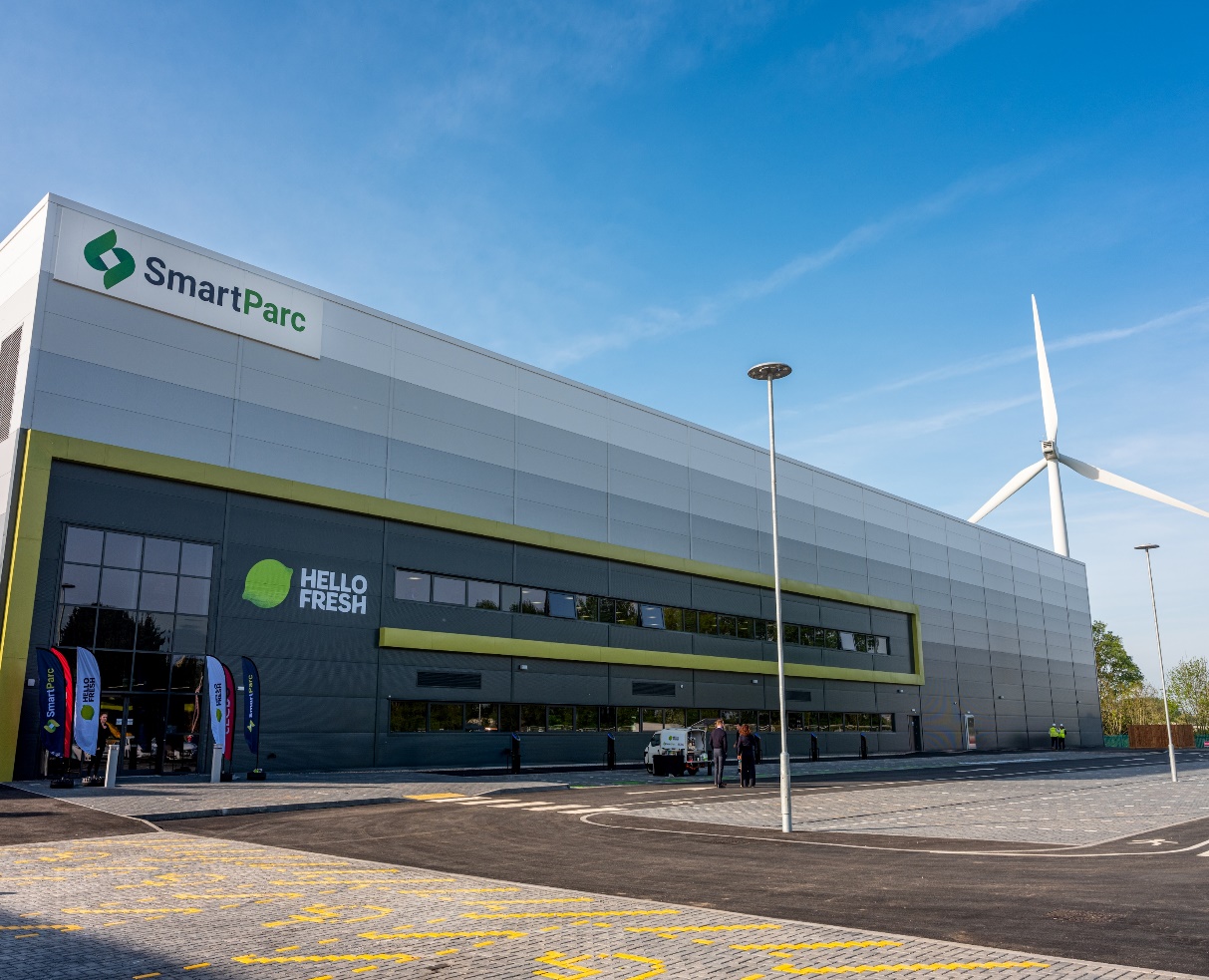 SmartParc SEGRO Derby
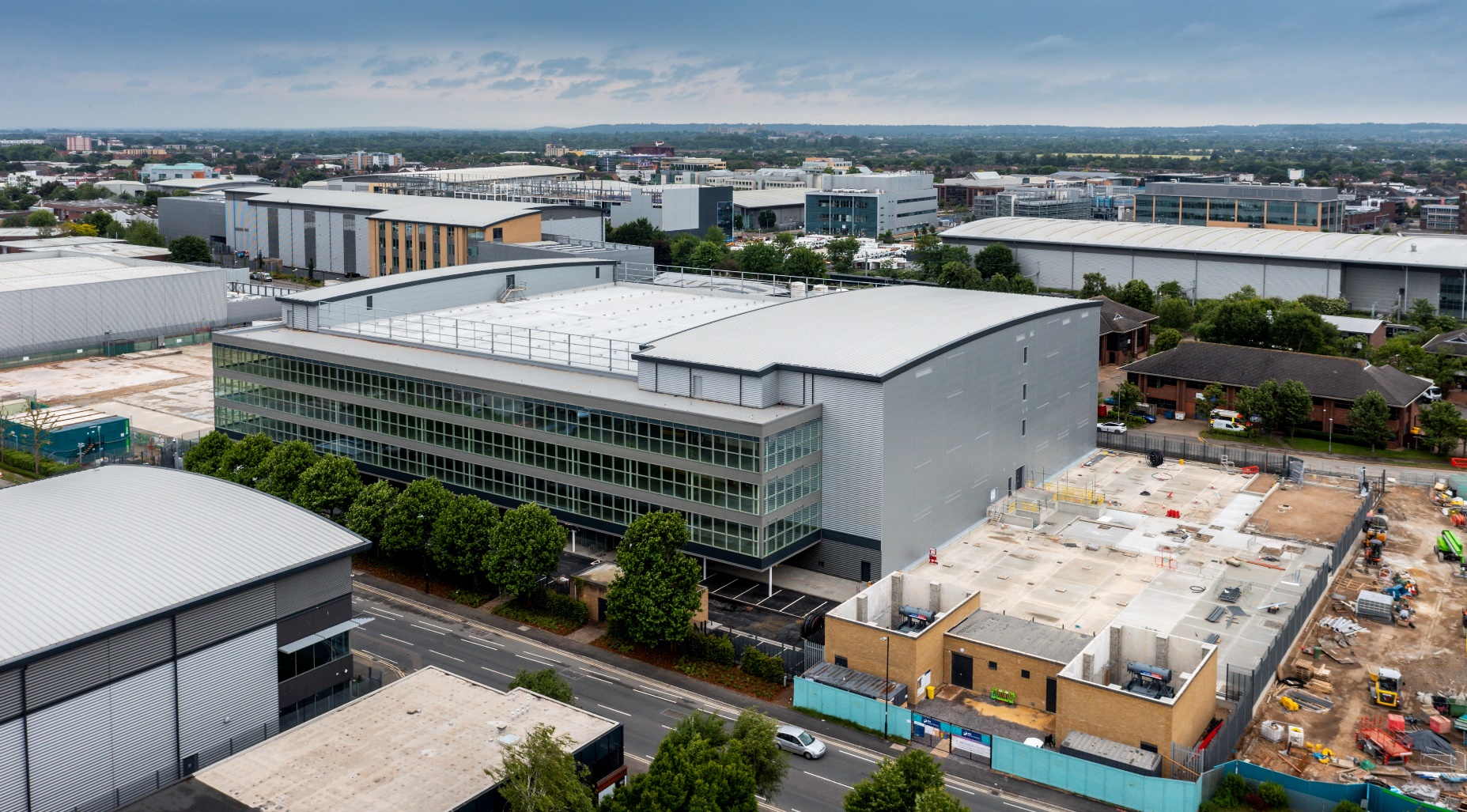 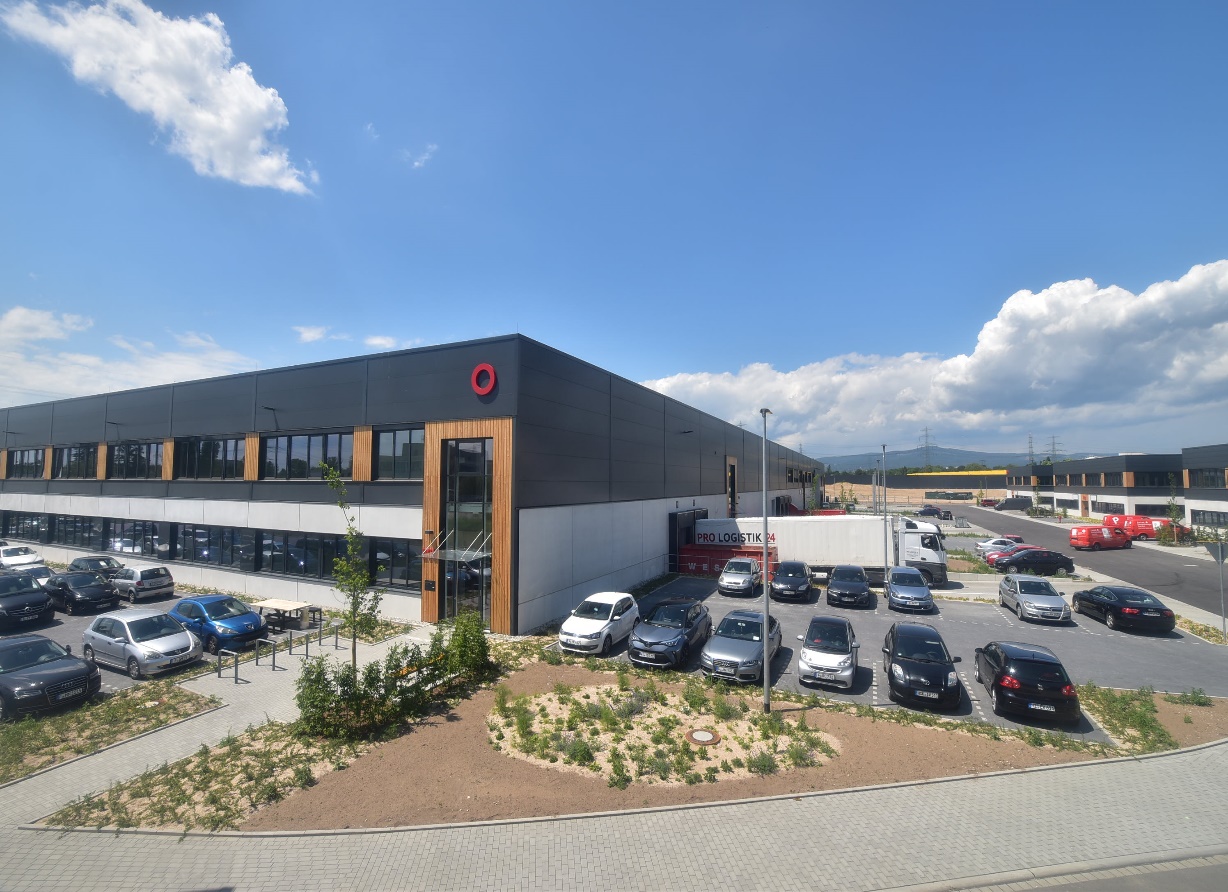 We target at least BREEAM ‘Excellent’ (or local equivalent) on all of our developments.
Slough Trading Estate
SEGRO CityPark Frankfurt
24
WE CREATE THE SPACE THAT ENABLES EXTRAORDINARY THINGS TO HAPPEN
Inflation-beating earnings growth
Delivering strong operational metrics
Disciplined approach to capital allocation
Confident outlook
Continuing to be disciplined in our capital allocation
DEVELOPMENT
£284m of construction spend
£80m of infrastructure spend
ACQUISITIONS
£145m of asset acquisitions
£220m of land acquisitions
DISPOSALS
Big box warehouses in Italy
Asset swap to unlock redevelopment potential on the Slough Trading Estate
SEGRO sales to SELP
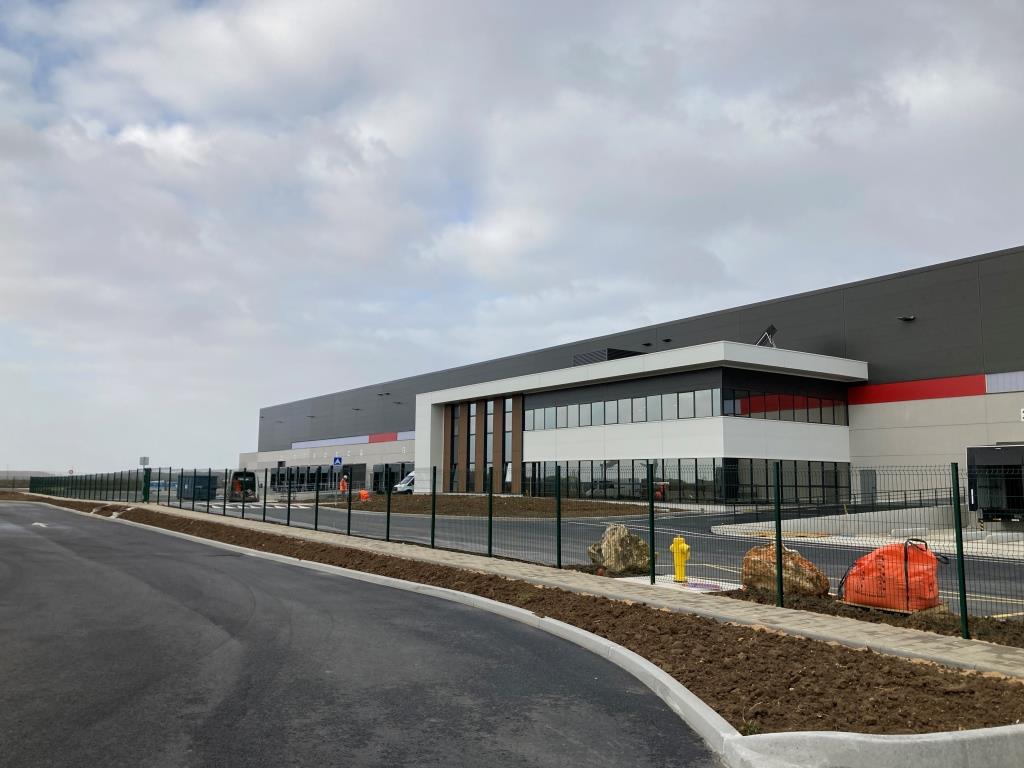 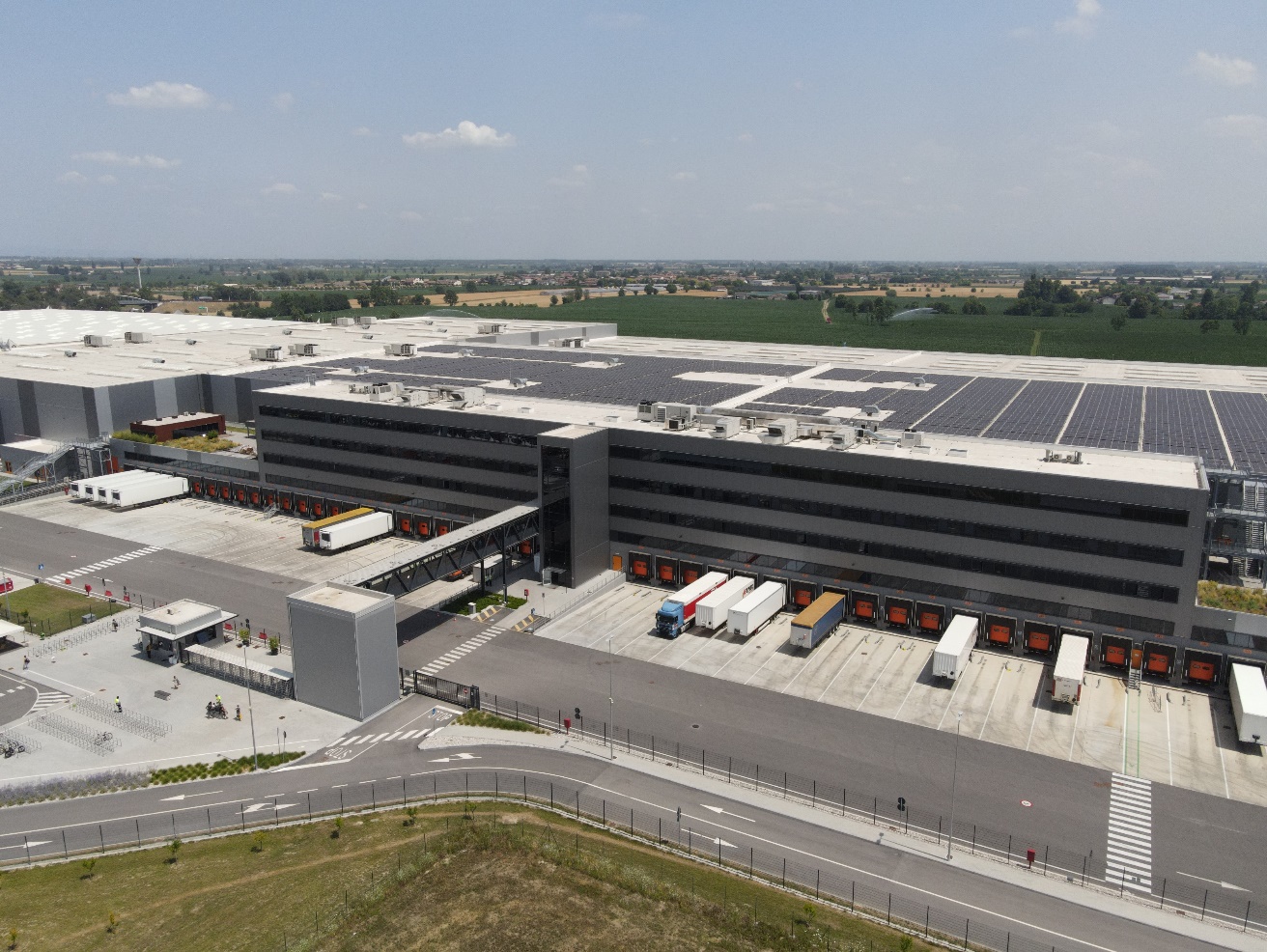 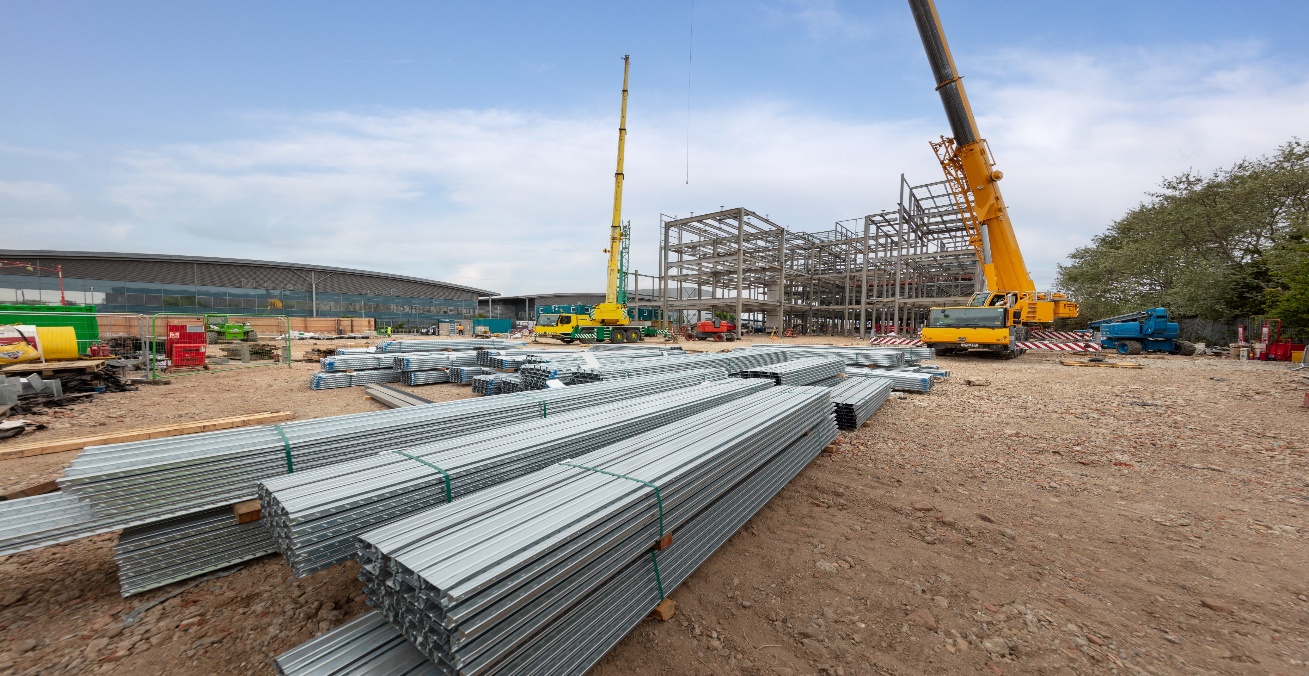 £364m
£365m
£181m
26
WE CREATE THE SPACE THAT ENABLES EXTRAORDINARY THINGS TO HAPPEN
Inflation-beating earnings growth
Delivering strong operational metrics
Disciplined approach to  capital allocation
Confident outlook
Supportive long-term structural drivers
DIGITALISATION OF OUR ECONOMIES
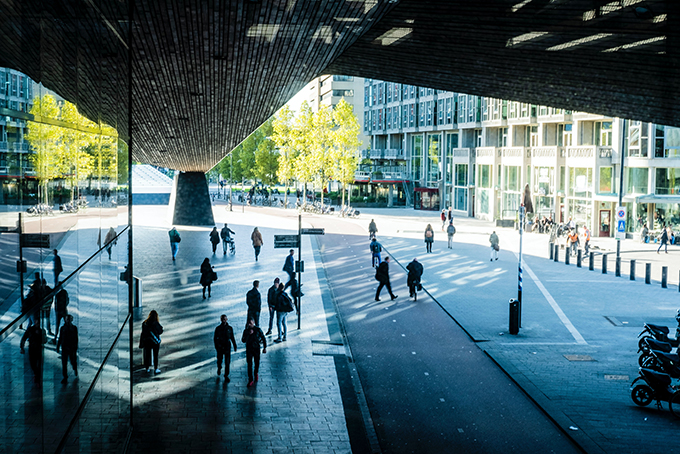 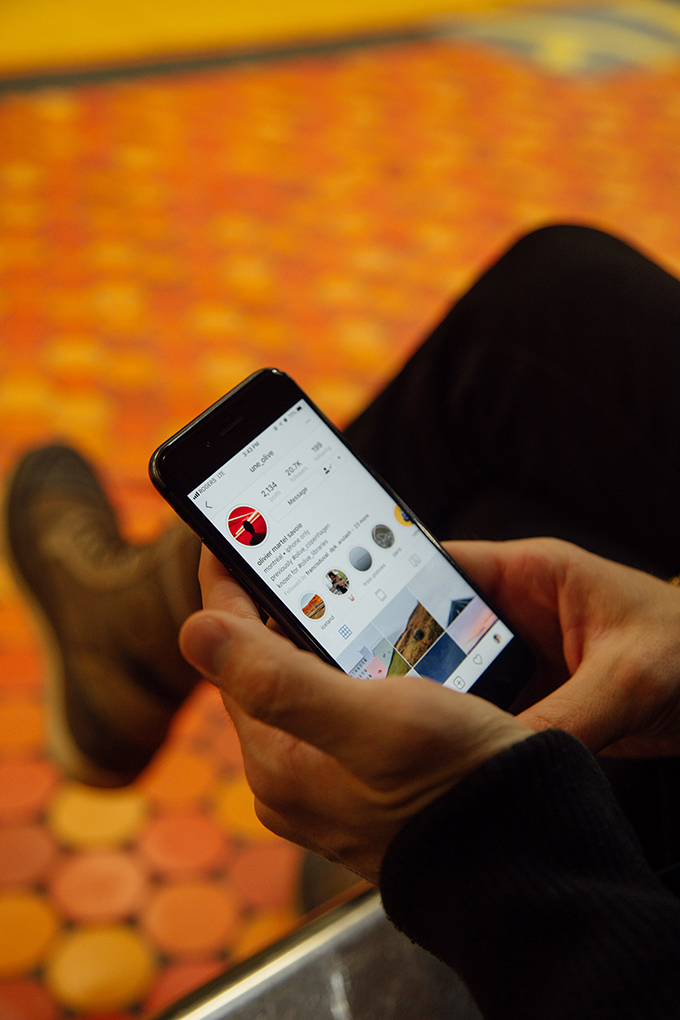 URBANISATION
SUSTAINABILITY
SUPPLY CHAIN EFFICIENCY & RESILIENCE
28
Demand-supply conditions REMAIN supportive of further rental growth
…£139m of reversionary potential to capture (including £26m of vacant space)
1 Percentage of portfolio based on valuations as of 30 June 2022. 2% of the portfolio in other uses of industrial land, e.g. self-storage, car showrooms, offices
2 Includes big box warehouses in the Midlands (within National Logistics) and South East England
29
>£500 million of potential rental income from future development
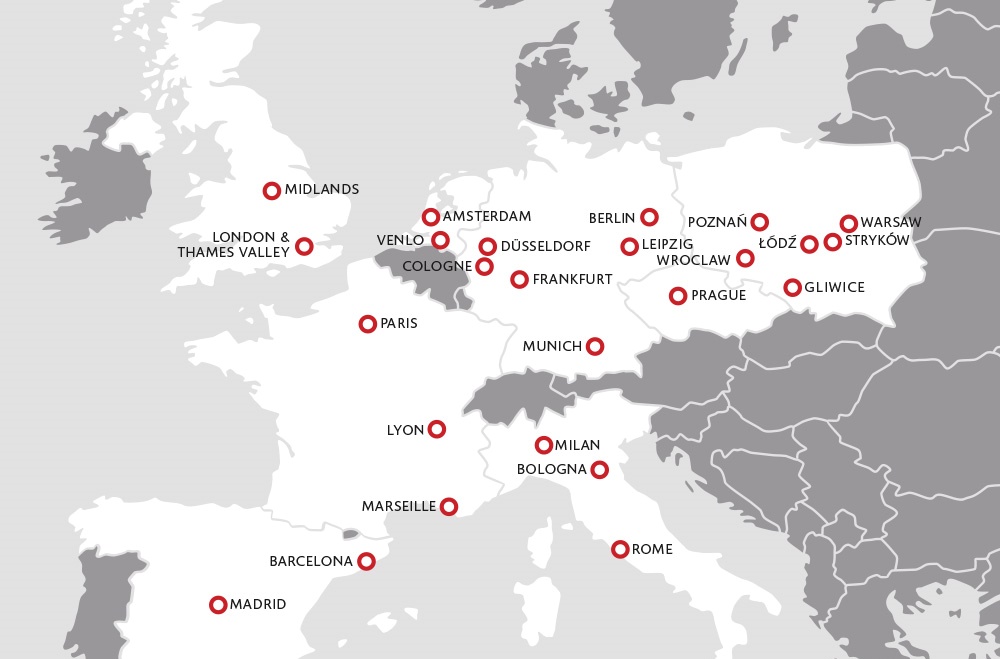 SEGRO land bank (30 June 2022)
Potential annualised gross rent from current, near-term and future pipeline5, by asset type (£334 million at 30 June 2022)
Potential annualised gross rent from current, near-term and future pipeline5, by region (£334 million at 30 June 2022)
Other 
(2%)
Urban (46%)
Big box (52%)
UK (66%)
Continental Europe (34%)
1 Future development pipeline in the 2022 Half Year Property Analysis Report.  |  2 Total development cost of £1,313m including opening land value and capex already incurred
3 Estimated average yield on total development cost | 4 Land secured by way of options or conditional on contract |  5 Excludes optioned land
30
30
POTENTIAL >£1.2 BILLION RENTAL INCOME
Annualised gross cash passing rent1, £ million
(as at 30 June 2022)
Potential from land bank and land      options: £386m
Potential from current activity: £307m
+128%
1704
1,233
2164
+57%
34
84
139
847
50
Plus: further growth potential from redevelopment opportunities within the portfolio
540
Plus: further growth potential from rising ERVs and indexation
1 Including JVs at share |  2 Near-term development opportunities include pre-let agreements subject to final conditions such as planning permission, which are expected to commence within the next 12 months  |  3 Total rent potential of £279m from near-term development opportunities and future pipeline 
4 Estimated. Excludes rent from development projects identified for sale on completion and from projects identified as “Near-term opportunities”
5 Land secured by way of options or conditional on contract
31
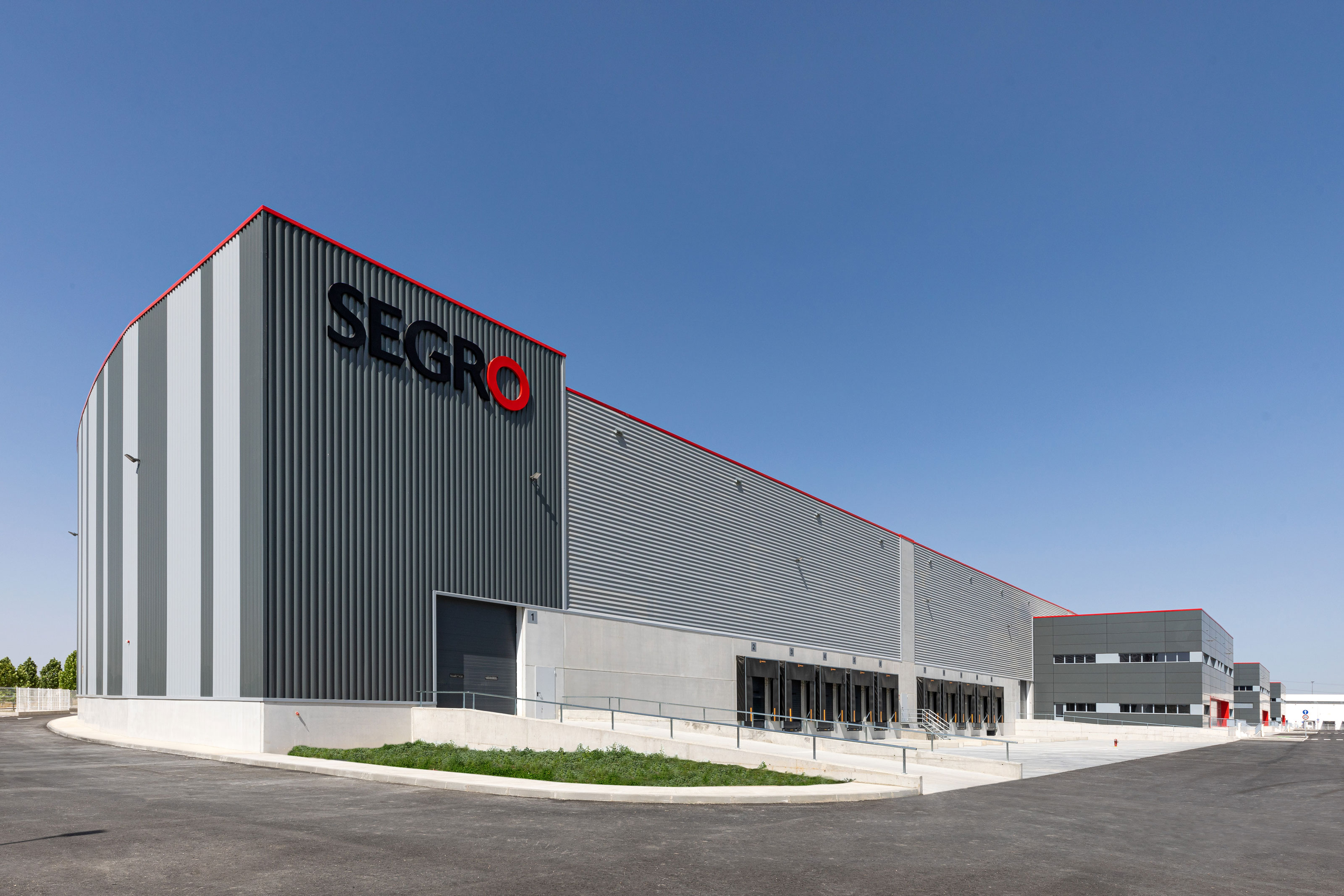 Confident outlook
Supportive structural trends
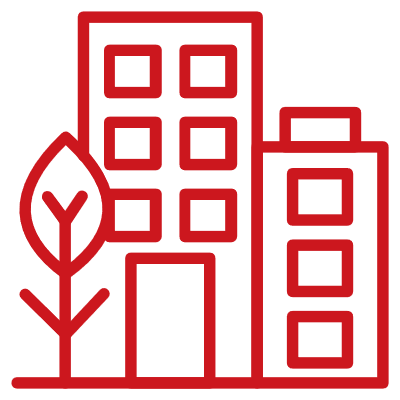 Restricted land availability limits supply response
Strong 
balance 
sheet
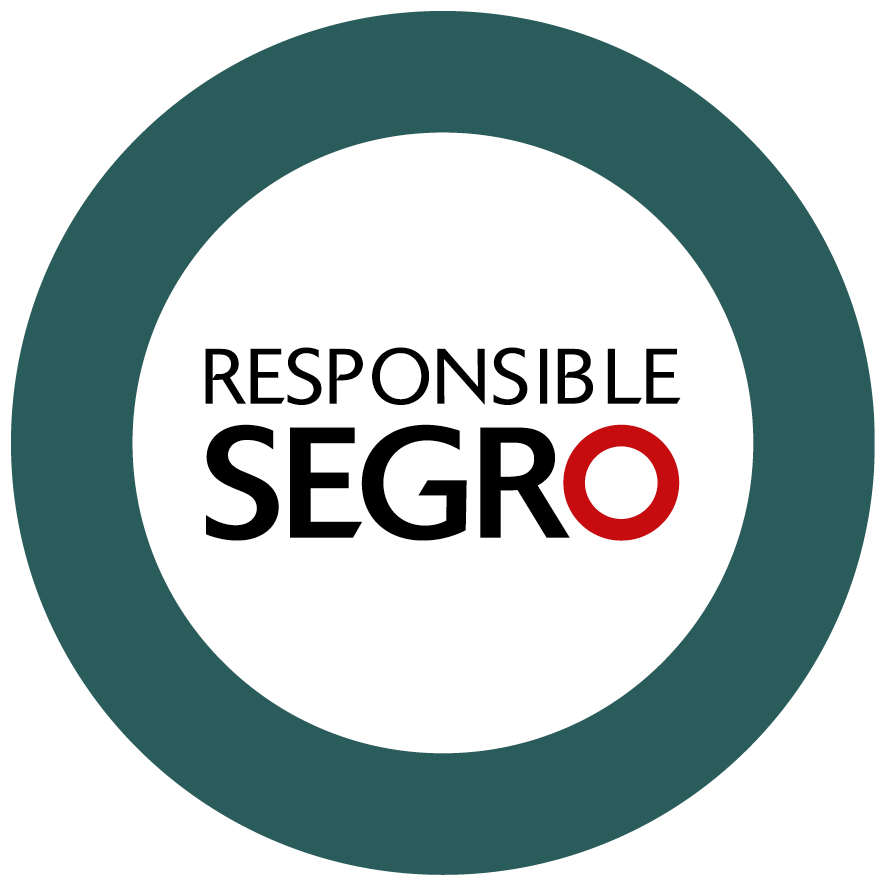 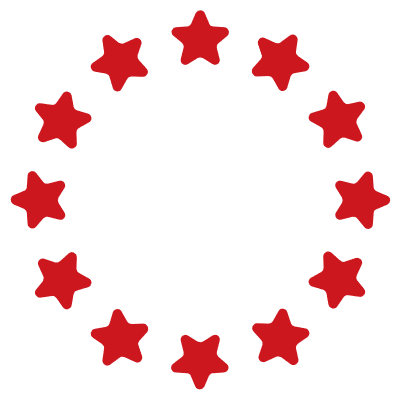 Market leading pan-European operating platform
Prime portfolio 
of existing assets
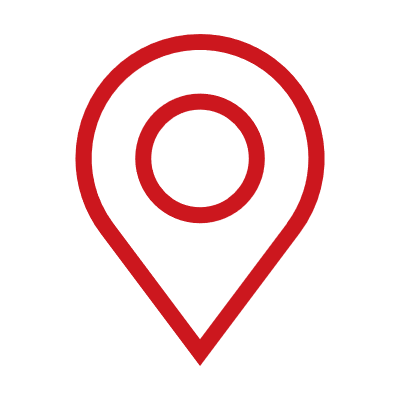 Exceptional landbank for development
32
WE CREATE THE SPACE THAT ENABLES EXTRAORDINARY THINGS TO HAPPEN
Inflation-beating earnings growth
Delivering strong operational metrics
Disciplined approach to capital allocation
Confident outlook
Q&A
2022 Half Year Results
Appendix 1
Portfolio and Financial Data
Positioning SEGRO to deliver on its purpose
Championing Low-carbon growth
Investing in our local communities and environments
Nurturing talent
Context
Segro recognises that the world faces a climate emergency and we are committed to playing our part in tackling climate change, by limiting global temperature rise to less than 1.5 degrees, in tandem with growth in our business and the wider economy.
SEGRO is an integral part of the communities in which it operates, and we are committed to contributing to their long-term vitality.
SEGRO’s people are vital to and inseparable from its success, and we are committed to attracting, enhancing and retaining a diverse range of talented individuals in our business.
Targets
We will be net-zero carbon by 2030
We will create and implement Community Investment Plans for every key market in our portfolio by 2025
We will increase the overall diversity of our own workforce throughout the organisation
Actions
We will aim to reduce carbon emissions from our development activity and the operation of our existing buildings, and eliminate them where possible. 
We will implement plans to absorb any residual carbon
We will work with our customers and suppliers to support our local businesses and economies. 
We will help improve the skills of local people to enhance their career and employment opportunities, by investing in local training programmes. 
Equally, we will enhance the spaces around our buildings, working with local partners to ensure we meet the needs of our communities.
We will provide a healthy and supportive working environment, develop fulfilling and rewarding careers, foster an inclusive culture and build diverse workforce.
36
Adjusted income statement (JVs proportionally consolidated)
1 The composition of gross and net rental income has changed in 2022 to give a better measure of the underlying rental income from the property portfolio. Management and development fee income; service charge income and expense; and solar energy income and expense are now presented outside of gross and net rental income. Details of the change is disclosed further in Note 4, 5 and 6 of the financial statements
2 The management fees earned from joint ventures are recorded at 100% in SEGRO’s income statement (H1 2022: £15 million; H1 2021 £12 million). As a 50% owner of the joint ventures, SEGRO’s share of JV income includes approximately half the cost of these fees in JV property operating expenses (H1 2022: £6 million; H1 2021 £5 million)
37
Impact of selp 10-year performance fee
SELP 10-year performance fee is potentially payable October 2023
Calculated based on 10-year IRR versus hurdle rate
Based on valuations at 30 June 2022 performance fee would be c€370 million (€185 million net as SEGRO owns 50 per cent of SELP)
€79 million has been recognised to date: €29 million in FY21 and €50 million in 1H22
In 1H22 this has a net impact of £21 million before tax (1.3 pence per share)
Remainder could be recognised in 2H22 and 2023
1 Net property rental income less administrative expenses, net interest expenses and taxation
2 FX rate £1:€1.16
38
Pro forma H1 2022 accounting net rental income
Pro forma H1 2022 net rental income assumingdisposals, acquisitions and let developmentscompleted as at 1 January 2022
One-off items (e.g. rates refunds) removed
Share of JV fee costs removed from JV net rental income (see slide 37)
Net rental income would have been £4 million lower on this basis
39
TOTAL COST RATIO
Total cost ratio, Half year 2021-22 (proportionally consolidated)
1 As detailed in Note 4 and 5, the composition of Gross rental income and Property operating expenses have changed in 2022. The prior-period comparatives have been represented in the table above to reflect the impact on the cost ratio calculation
2 Includes JV property management fee income of £15 million and management and other fees of £3 million (H1 2021: £12 million and £4 million respectively)
3 Total cost includes wholly-owned vacancy property costs of £4 million (H1 2021: £3 million) and share of JV vacant property costs of £nil million (H1 2021: £1 million)
4 Cost ratio percentages have been calculated using the figures presented in the table above in millions to one decimal place
40
Balance sheet (JVs proportionally consolidated)
1 After minority interests
41
10% increase in Adjusted NAV1
Components of Adjusted NAV change, 31 December 2021 to 30 June 2022
111p
1p
17p
1,249p
(17)p
1,137p
Standing assets: 82p
Land & development: 29p
42
1 Adjusted NAV is in line with EPRA NTA
EPRA performance measures
43
EPRA capital expenditure analysis
Just over 50% of completed properties capex was for major refurbishment, infrastructure and fit-out costs prior to re-letting which is expected to be value-enhancing rather than simply maintenance capex
1 Includes wholly-owned capitalised interest of £6 million (H1 21: £4 million) and share of JV capitalised interest of £nil (H1 21: £nil)
2 Completed properties are those not deemed under development during the year
3 Tenant incentives, letting fees and rental guarantees
44
Euro currency exposure and hedging
€1.16:£1 as at 30 June 2022 
€ assets 69% hedged by € liabilities 
€2,298m (£1,981m) of residual exposure – 13% of Group NAV
Illustrative NAV sensitivity vs €1.16:
 +5% (€1.22) = -£94m (-c7.8p per share)
  -5% (€1.10) = +£104m (+c.8.6p per share)
Assets 69% hedged
Loan to Value (on look-through basis) at €1.16:£1 is 23%,
Sensitivity vs €1.16:
+5% (€1.21) LTV -0.6%
-5% (€1.10) LTV +0.6%
Income 26% hedged
Average rate for 6 months to 30 June 2022 €1.19:£1
€ income 26% hedged by € expenditure (including interest)
Net € income for the period €104m (£88m) – 42% of Group
Illustrative annualised net income sensitivity versus €1.19
 +5% (€1.25) = -£4.2m (c.0.3p per share)
 -5% (€1.13) = +4.6m (c.0.4p per share)
45
Look-through loan-to-value ratio and cost of debt
46
1Proforma for US Private Placement signed in early July
Urban and big box warehouses – complementary asset types
Urban warehouses (67%)
Smaller units, generally <10,000 sq m
Diverse range of uses (including ‘last mile’ delivery and datacentres)
Increased demand as a result of population expansion and growth of the digital economy
Development highly restricted by declining land availability
Lower net income yields, greater asset management potential
Highest rental growth prospects
Big boxes (31%)
Larger units, generally over 10,000 sq m
Mainly used for bulk storage and distribution of goods
Increased demand as a result of online retail and supply chain optimisation
Higher availability of development land but development constrained by planning/ zoning challenges
Higher net income yields, lower management intensity
Lower rental growth prospects
Data as at 30 June 2022
Urban warehouses
Big box warehouses
Other1
2%
UK 
9%
CE
22%
UK
55%
CE
12%
Future performance mainly driven by income yield and rental growth
Future performance mainly driven by income yield, JV fees and development gains
47
1 Other uses includes offices and retail uses such as trade counters, car showrooms and self storage facilities
Enhanced, de-risked development programme
1 Capex on developments and infrastructure £m (SEGRO share)
48
Land bank provides optionality and opportunity for growth
135
109
86
68
(28)
(40)
(84)
(118)
49
SEGRO European Logistics Partnership (SELP) headline figures
Land and assets
€7.6bn
Equivalent yield
4.0%
Capital value change
5.7%
ERV growth
4.9%
Headline rent
€298m
ERV
€315m
Occupancy rate
99%
LTV ratio
28%
50
appendix II
Market Data
European industrial investment volumes
Source: CBRE
52
Prime logistics yields vs 10 year bond yields
Source: Prime yields CBRE, risk free rates as of Bloomberg (30 June 2022)
53
European industrial and logistics — take-up statistics
Take-up of warehouse space >5,000 sq m – France2
(m sq m)
Take-up of warehouse space – UK1
(m sq m)
Take-up of warehouse space >5,000 sq m – Germany3
(m sq m)
54
1 Source: Savills	2 Source: CBRE 	3 Source: BNP Paribas Real Estate
European industrial and logistics — availability statistics
UK warehouse space supply1
(m sq m)
Vacant warehouse space >5,000 sq m – France2
(m sq m)
1 Source: Savills.
2 Source: CBRE.
55
Forward-looking statements and Disclaimer
This document has been prepared by SEGRO plc (SEGRO) solely for use at the presentation of SEGRO’s results announcement in respect of the period ended 30 June 2022 (the Results Announcement). For the purposes of this disclaimer, ‘Presentation’ shall mean this document, the oral presentation of the slides by SEGRO and related question-and-answer session and any materials distributed at, or in connection with, that presentation.
This Presentation is supplied for information purposes only and may not be reproduced or redistributed. This Presentation should be read in the context of the Results Announcement.  No representation or warranty of any nature is given, nor is any responsibility or liability of any kind accepted by SEGRO or any of its Directors, officers, employees, advisers, representatives or other agents with respect to the completeness or accuracy of any information provided in this Presentation.

This Presentation may contain certain forward-looking statements with respect to SEGRO’s expectations and plans, strategy, management objectives, future developments and performance, costs, revenues and other trend information. Some of these forward-looking statements may be based on data provided by third parties.  All forward-looking statements are subject to assumptions, risks and uncertainties. Many of these assumptions, risks and uncertainties relate to factors that are beyond SEGRO’s ability to control or estimate precisely and which could cause actual results or developments to differ materially from those expressed or implied by these forward-looking statements. Certain statements have been made with reference to forecast process changes, economic conditions and the current regulatory environment. Any forward-looking statements made by or on behalf of SEGRO are based upon the knowledge and information available to Directors as at the date of the statement. Accordingly, no assurance can be given that any particular expectation will be met and you are cautioned not to place reliance on the forward-looking statements. Additionally, forward-looking statements regarding past trends or activities should not be taken as a representation that such trends or activities will continue in the future. The information contained in this Presentation, including information provided by third parties, is given as at the date of this Presentation and is subject to change without notice. Other than in accordance with its legal or regulatory obligations (including under the UK Listing Rules and the Disclosure Guidance and Transparency Rules of the Financial Conduct Authority), SEGRO does not undertake to update any forward-looking statements, including to reflect any new information or changes in events, conditions or circumstances on which any such statement is based. Past share performance cannot be relied on as a guide to future performance. Nothing in this Presentation should be construed as a profit estimate or profit forecast. 

This Presentation does not constitute an offer to sell or an invitation to buy securities in SEGRO or an invitation or inducement to engage in or enter into any contract or commitment or other investment activity. No part of this Presentation, nor the fact of its distribution, should form the basis of, or be relied on in connection with, any contract or commitment or investment decision whatsoever.
56